TOÁN 2
Tập 2
Tuần 26
Bài 75: Các số có ba chữ số (tiếp theo)
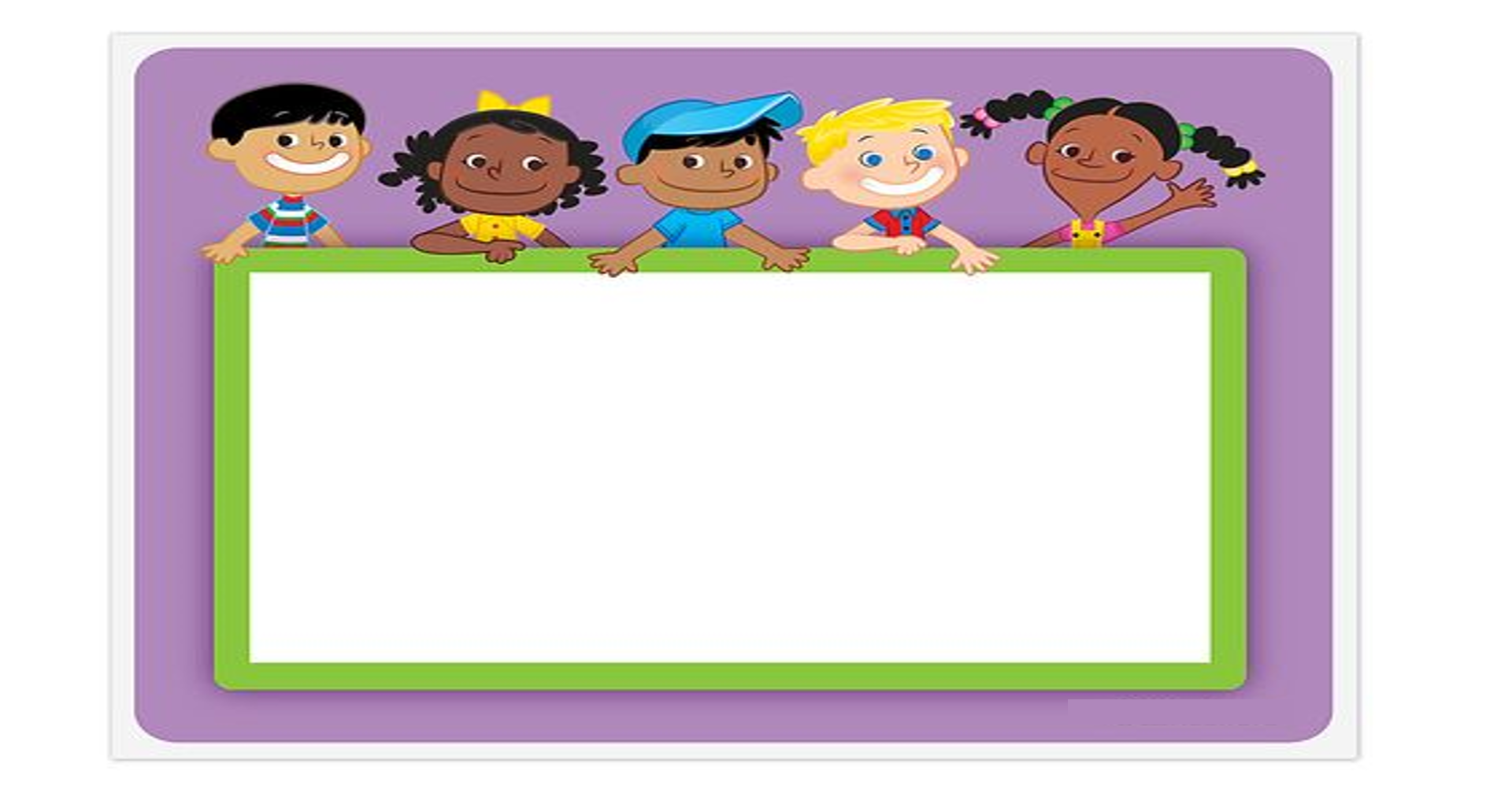 KHỞI ĐỘNG
ĐỐ BẠN
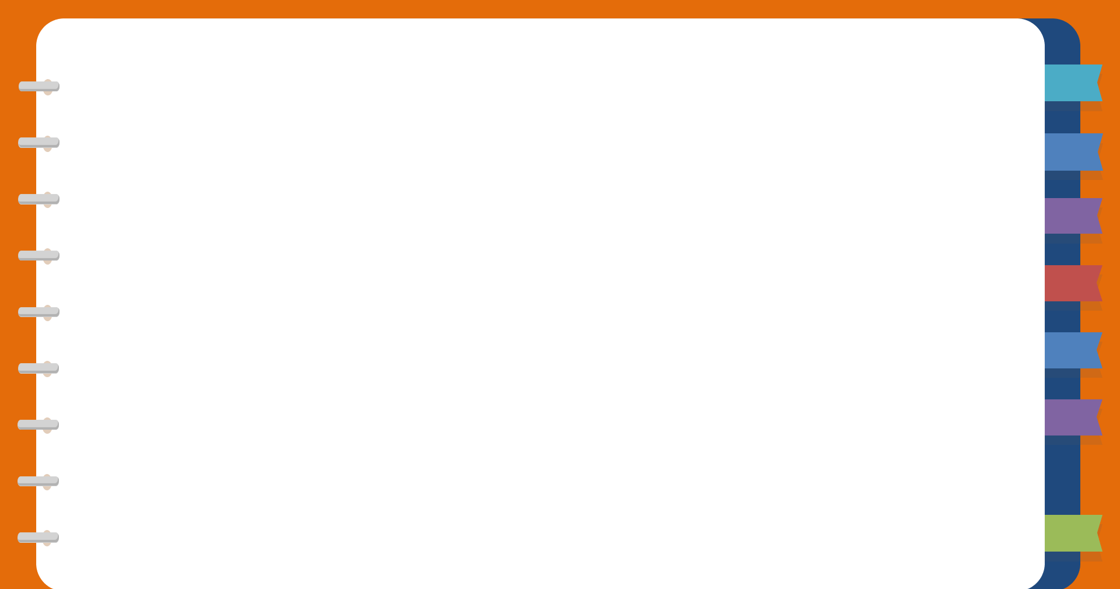 Viết số: 
Ba trăm năm mươi mốt
Viết số: 
Tám trăm mười
Viết số: 
Hai trăm mười lăm
Đọc số: 350
Đọc số: 110
Đọc số: 764
Đọc số: 501
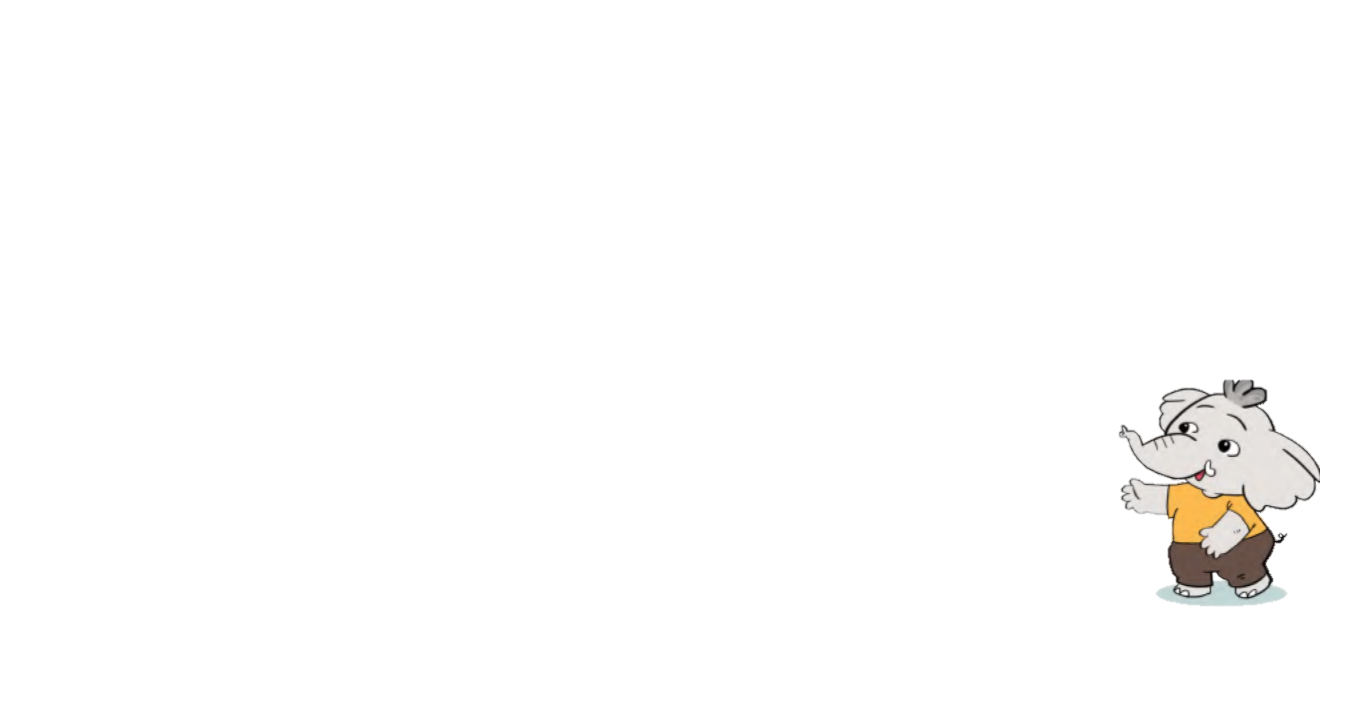 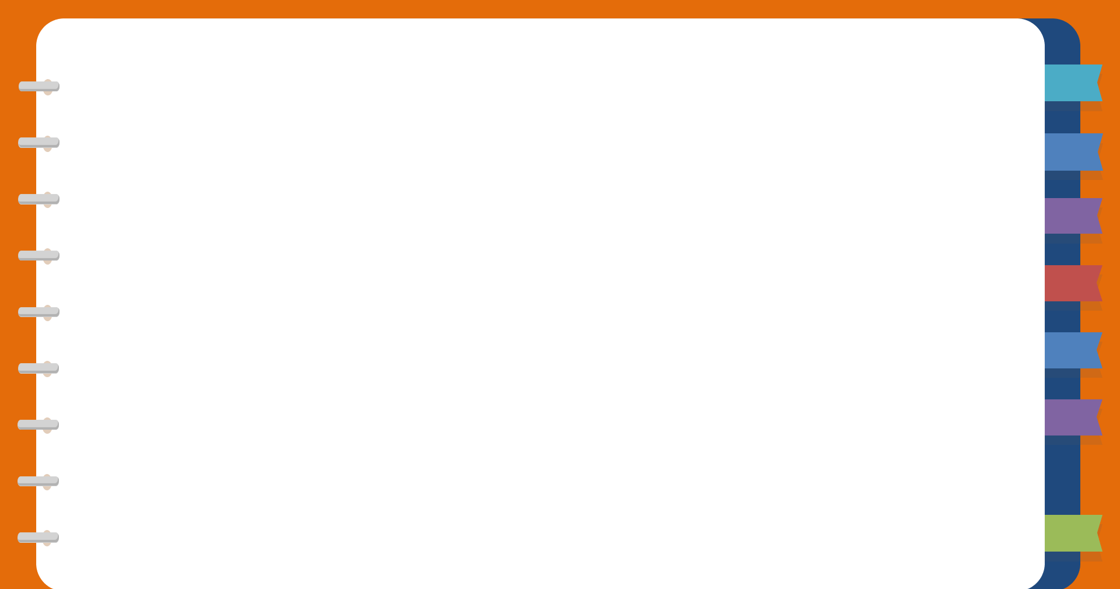 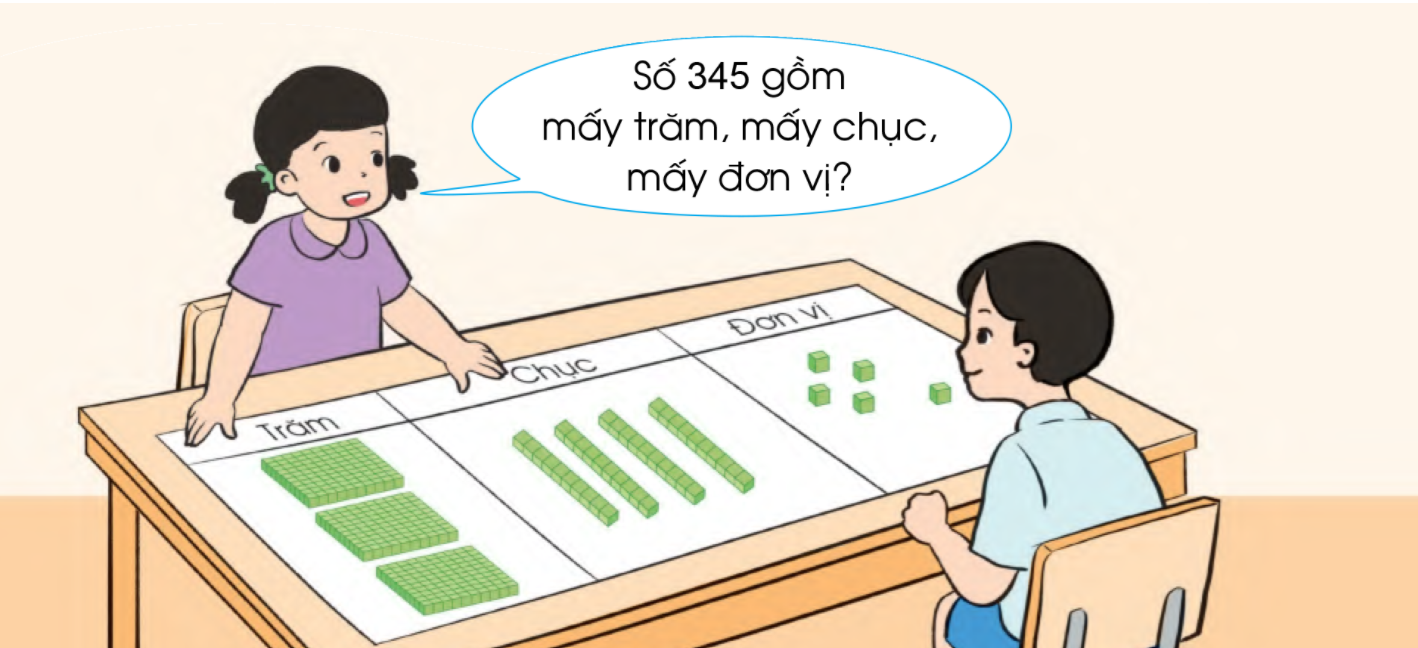 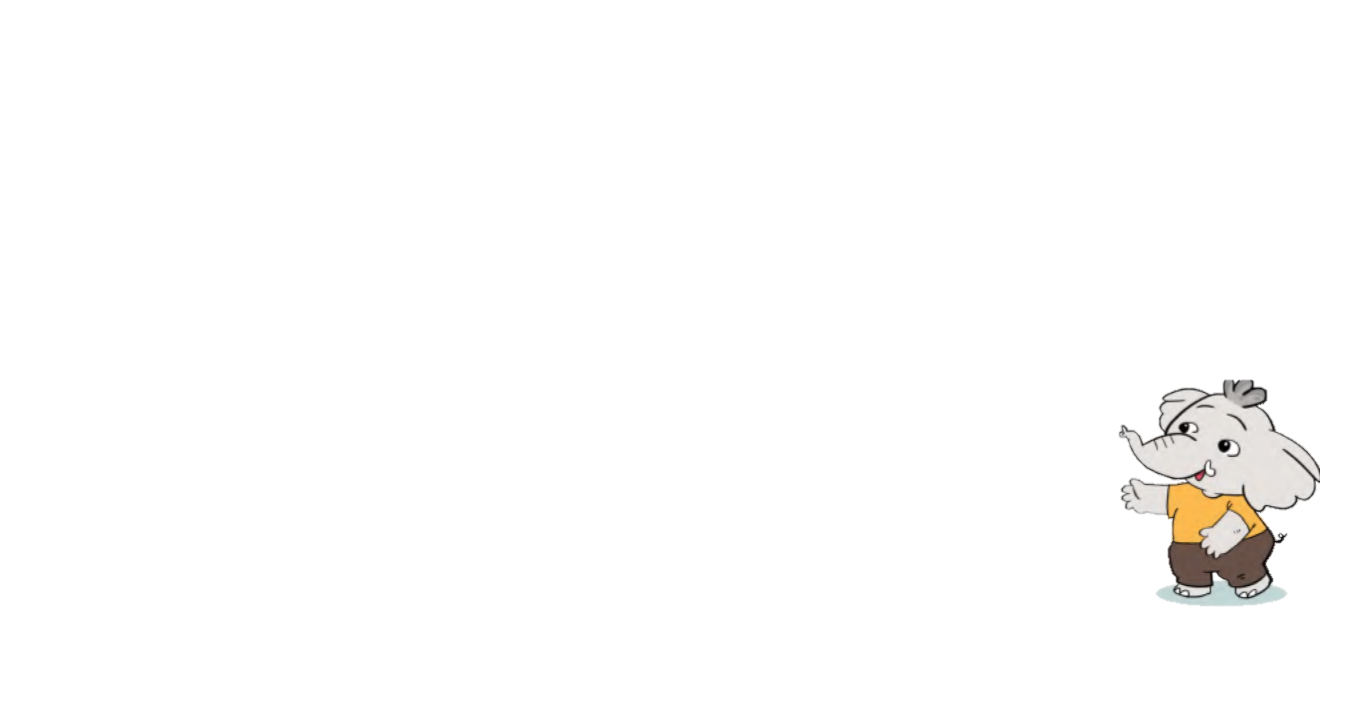 Hai bạn trong bức tranh đang làm gì?
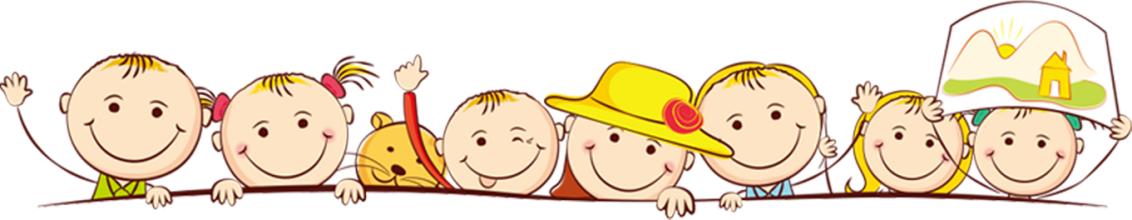 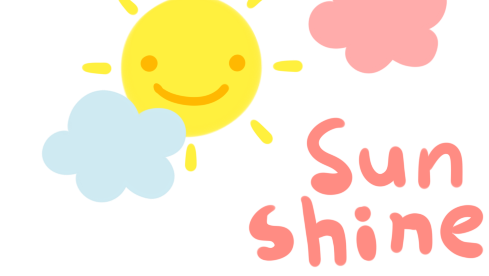 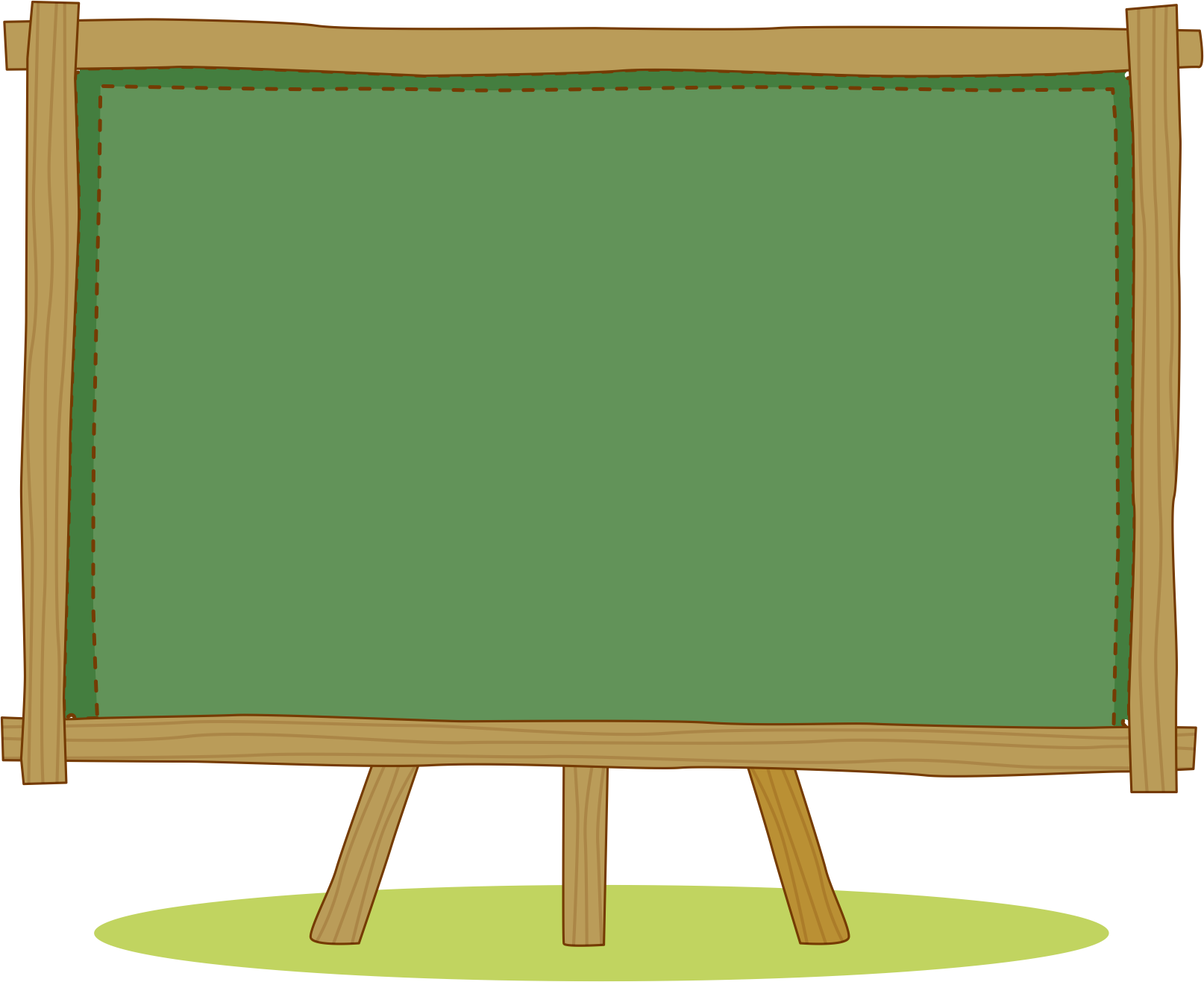 KHÁM PHÁ 
KIẾN THỨC MỚI
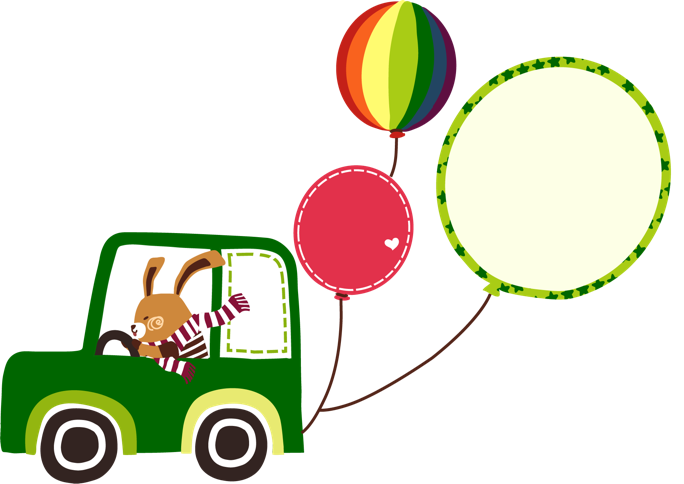 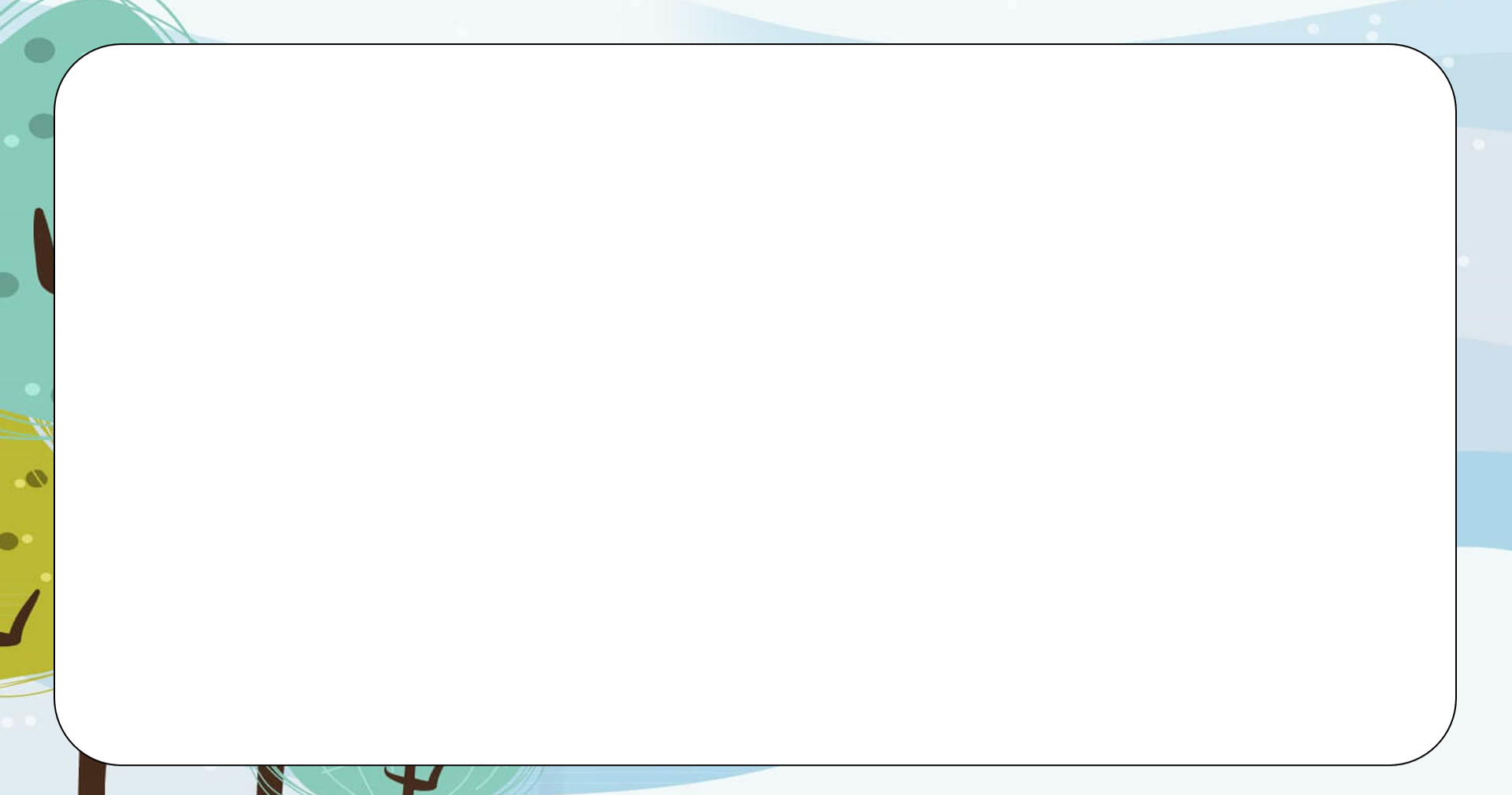 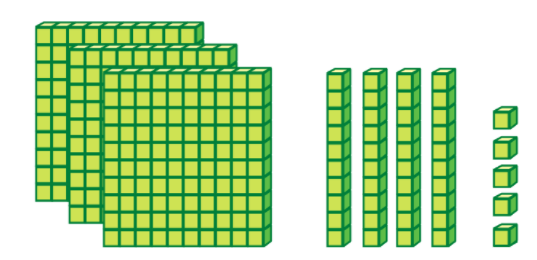 Số 345 gồm 
3 trăm, 4 chục, 5 đơn vị
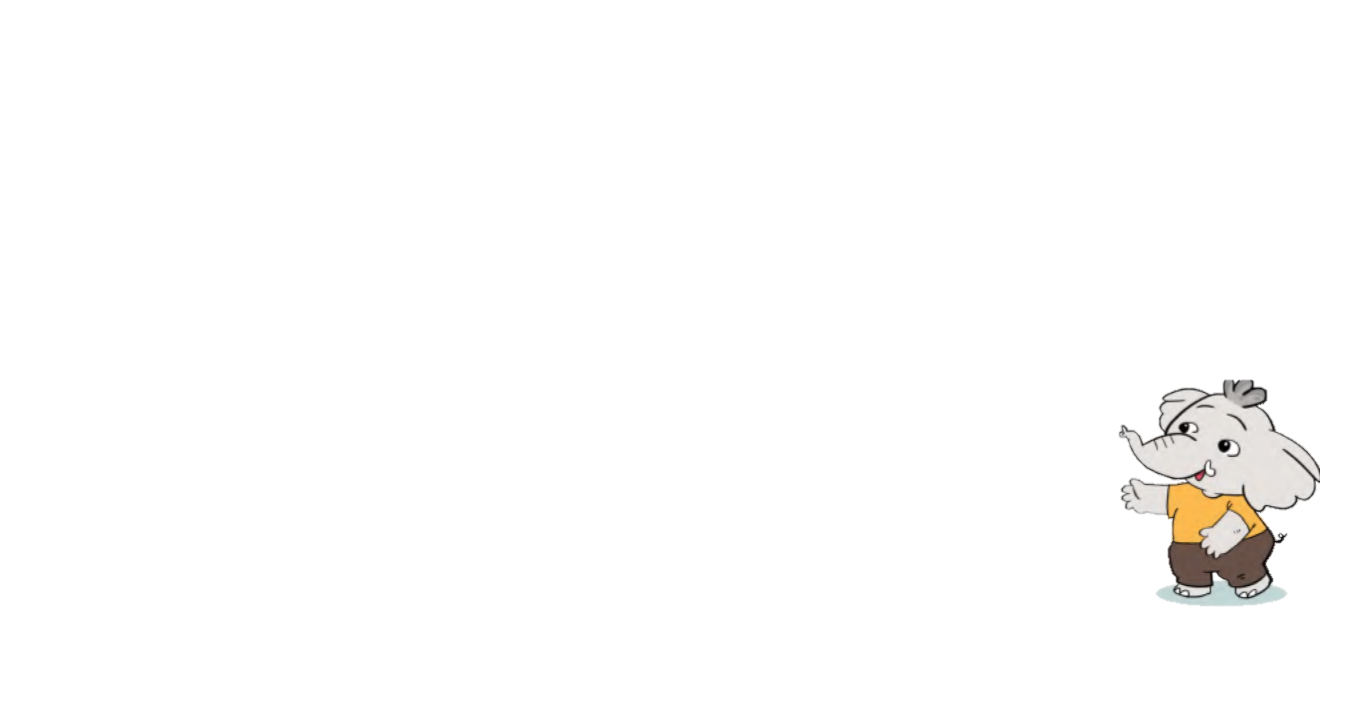 345
Ba trăm bốn mươi lăm
5
4
3
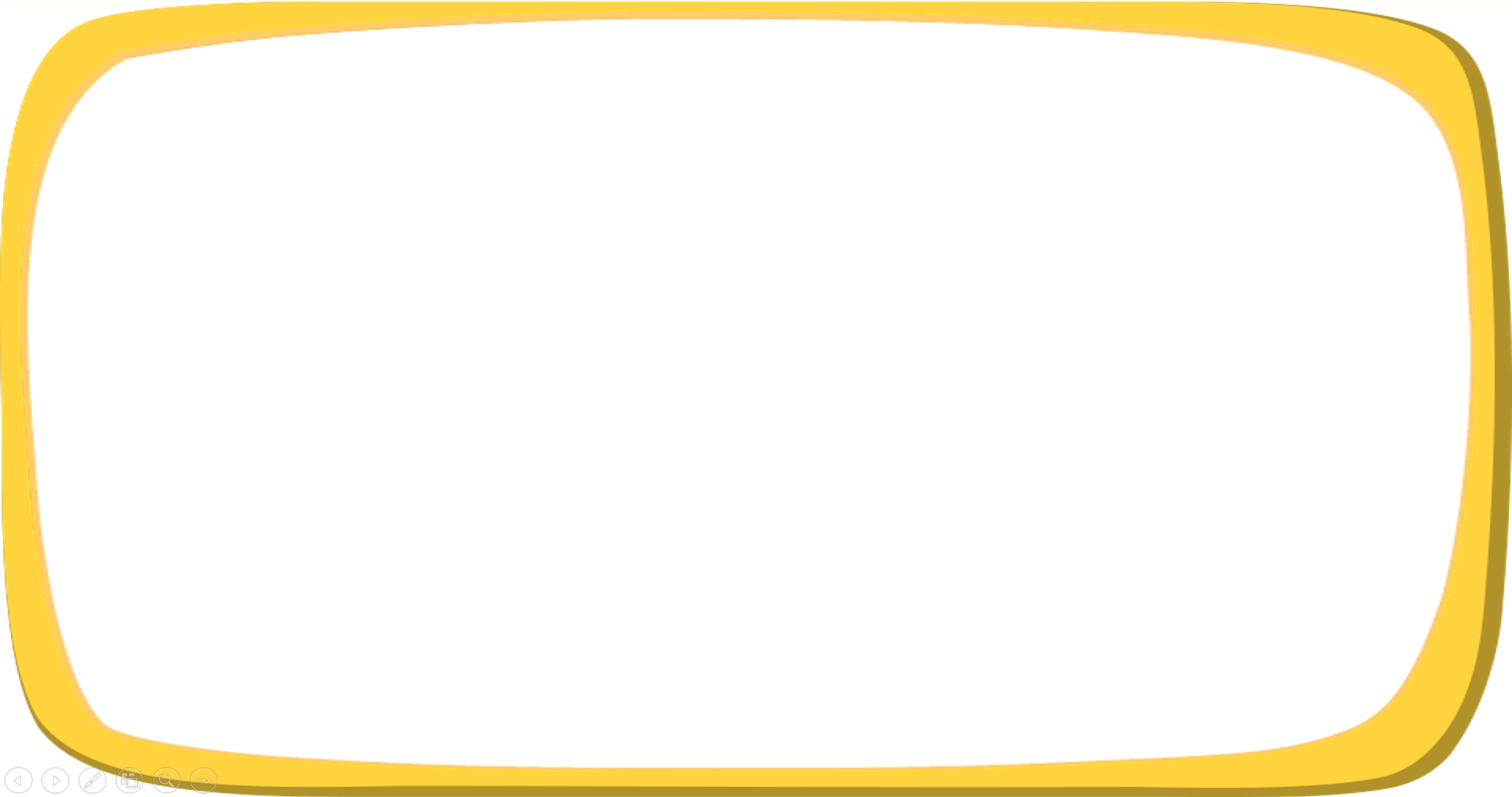 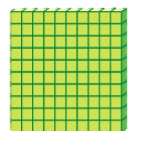 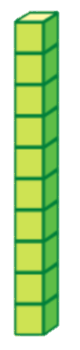 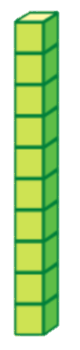 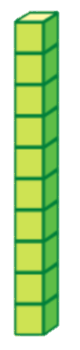 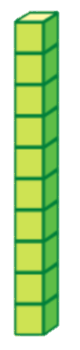 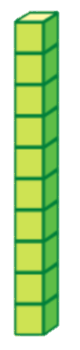 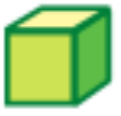 Số 156 gồm 
1 trăm, 5 chục, 6 đơn vị
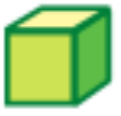 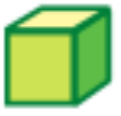 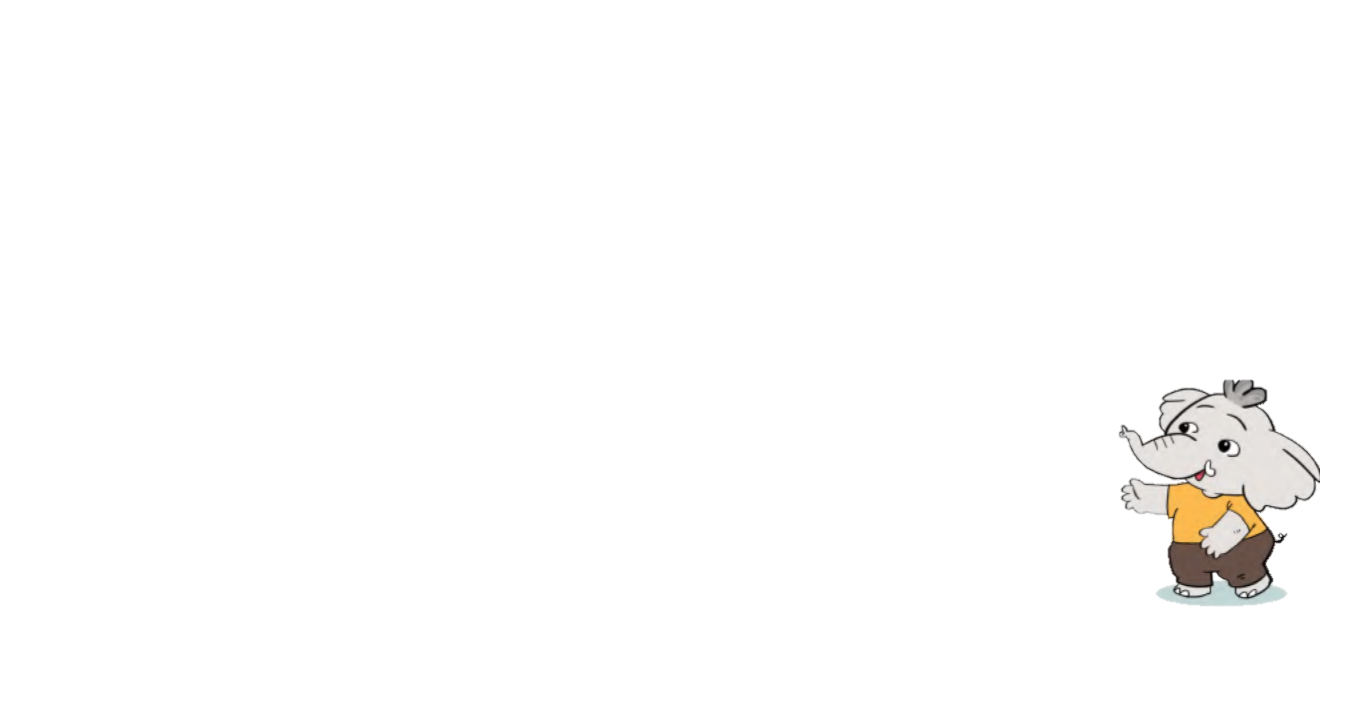 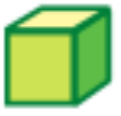 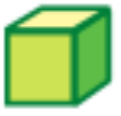 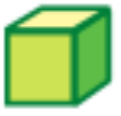 156
Một trăm năm mươi sáu
6
5
1
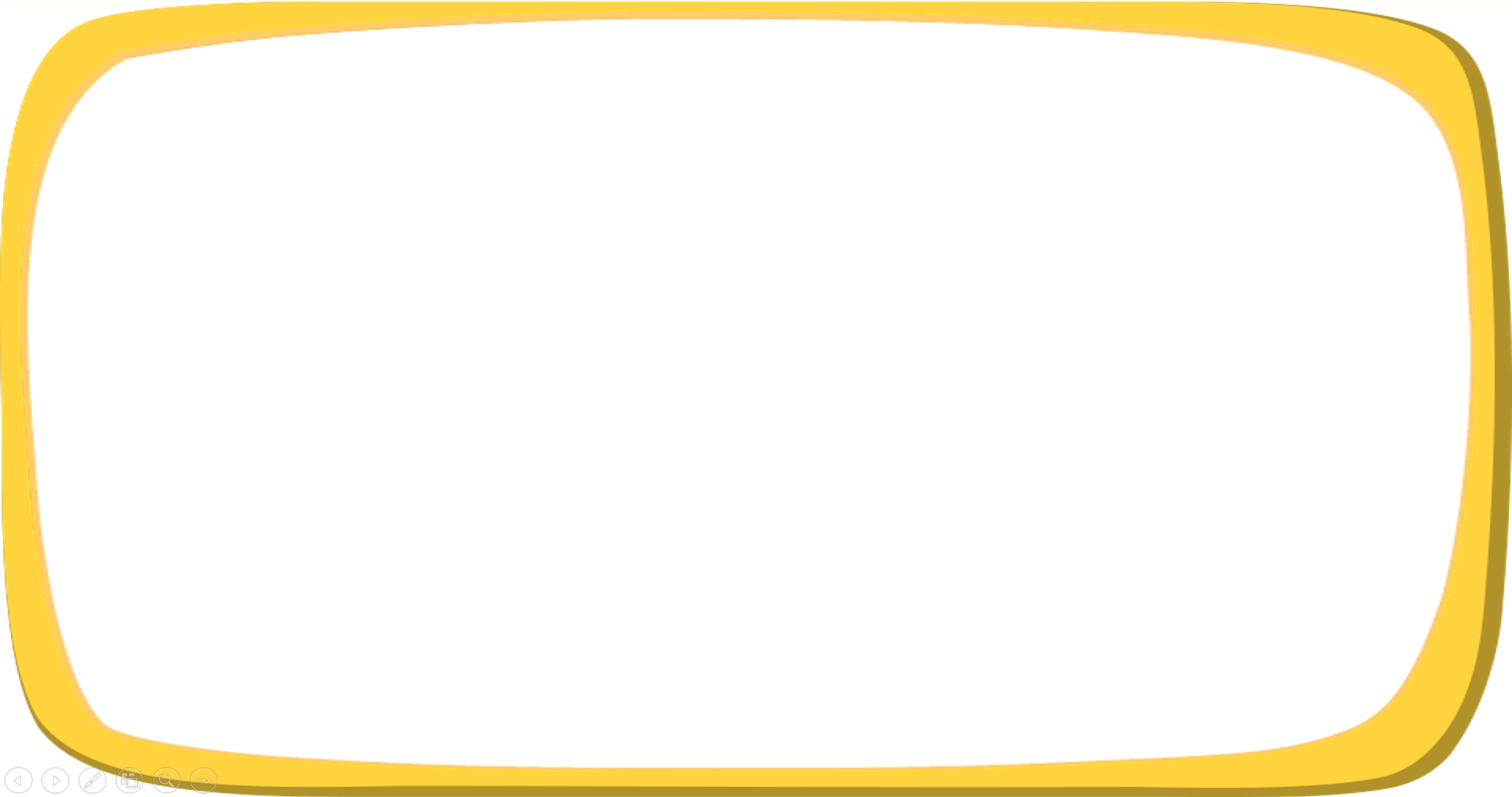 Số 462 gồm 
4 trăm, 6 chục, 2 đơn vị
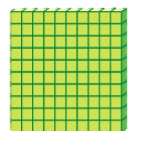 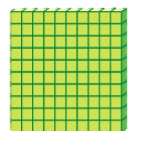 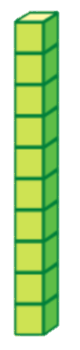 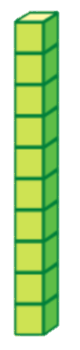 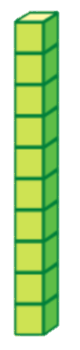 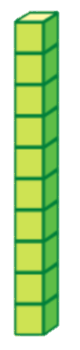 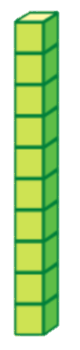 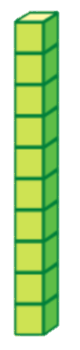 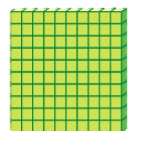 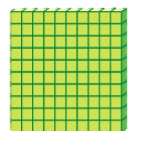 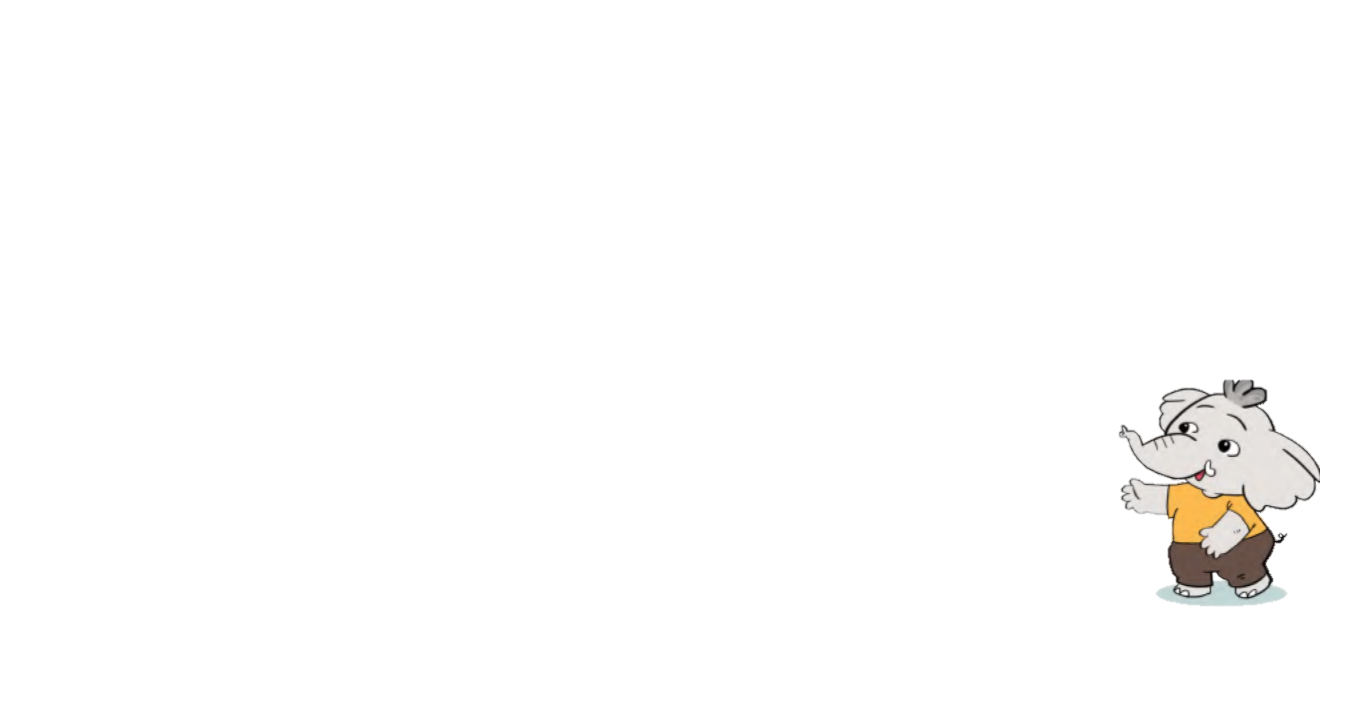 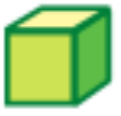 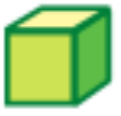 462
Bốn trăm sáu mươi hai
6
2
4
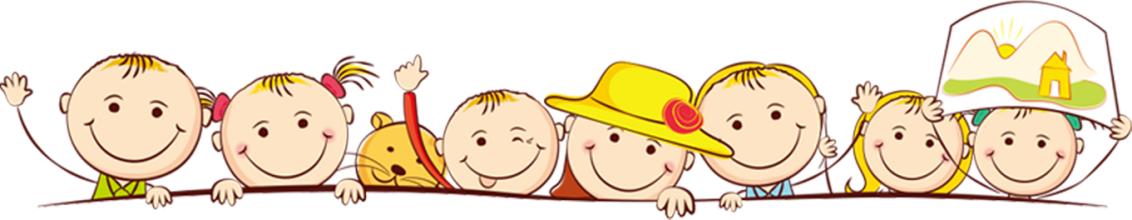 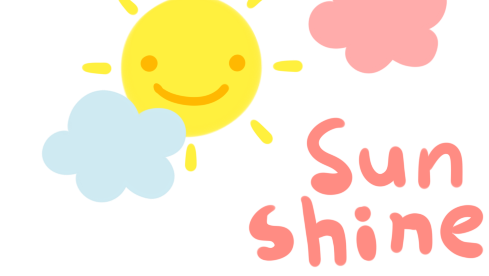 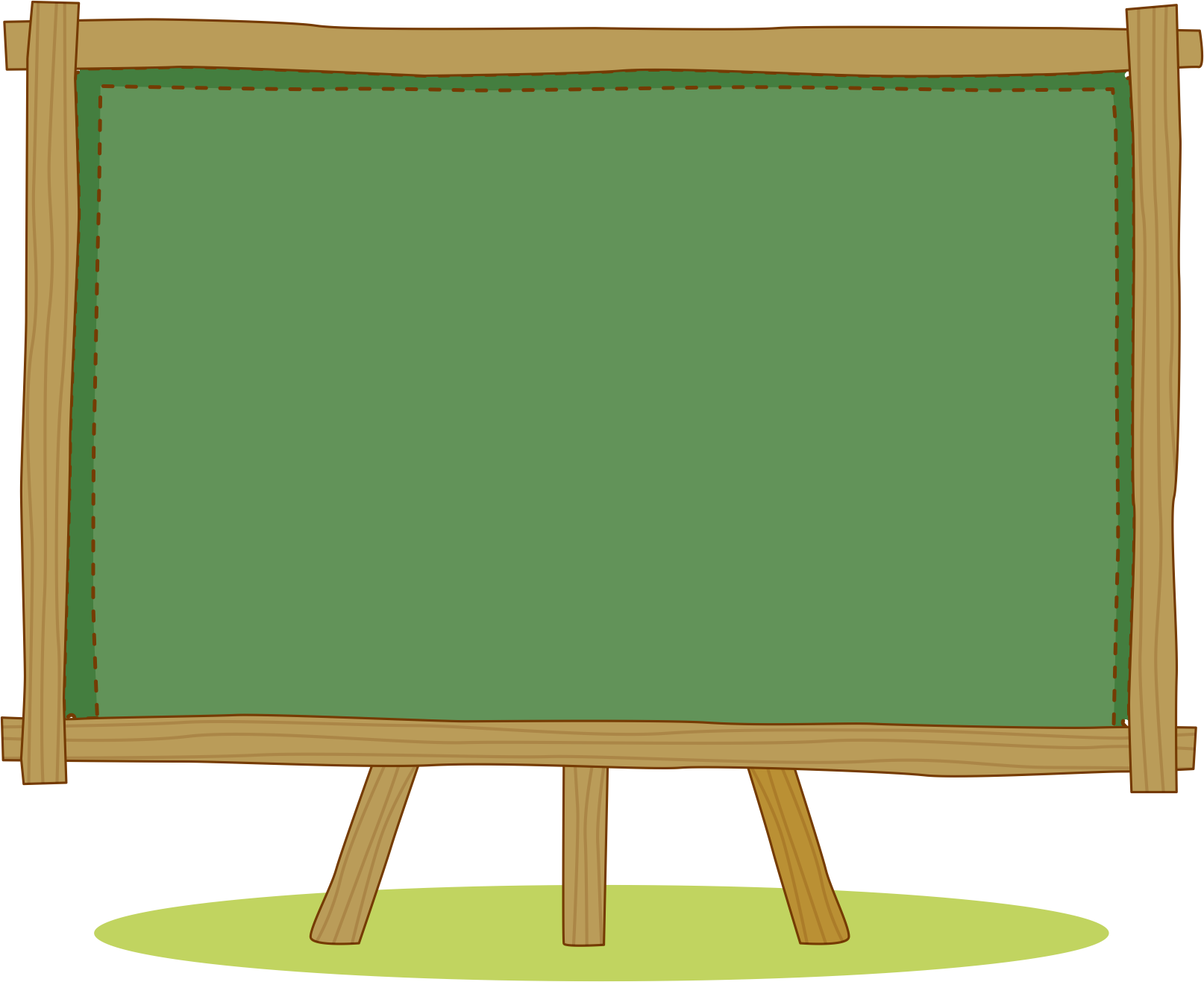 LUYỆN TẬP – 
THỰC HÀNH
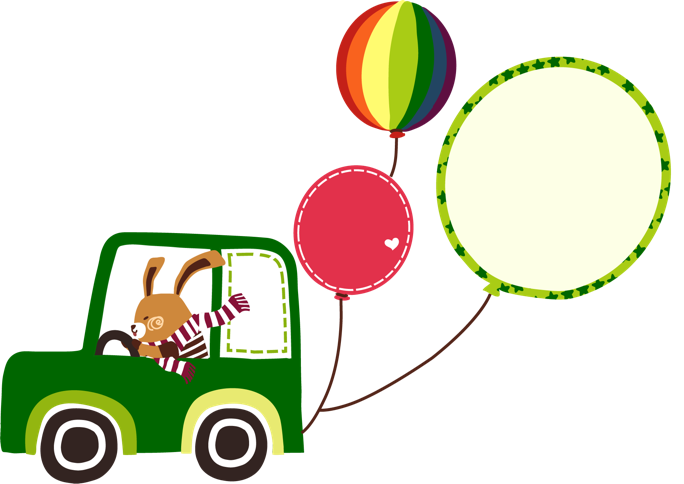 Số?
1
z
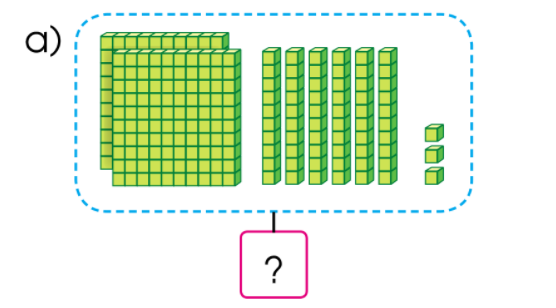 3
6
2
263
620
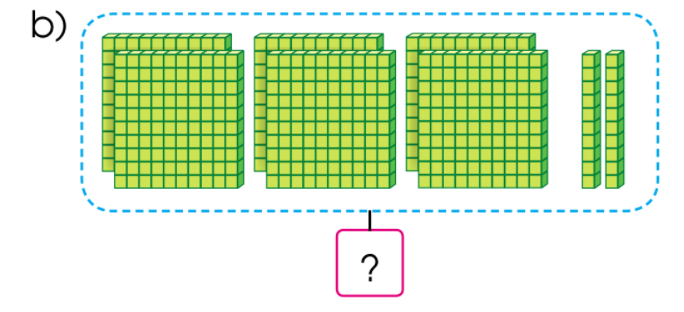 0
2
6
1
Thực hiện (theo mẫu):
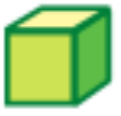 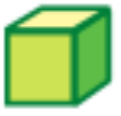 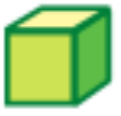 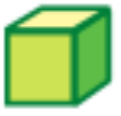 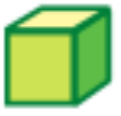 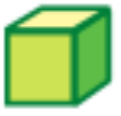 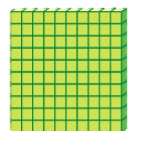 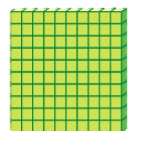 Hai trăm ba mươi sáu
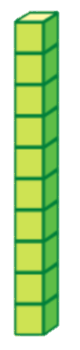 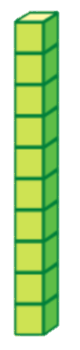 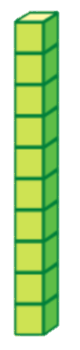 2
236
6
3
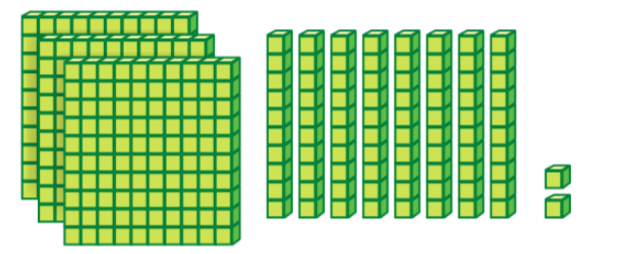 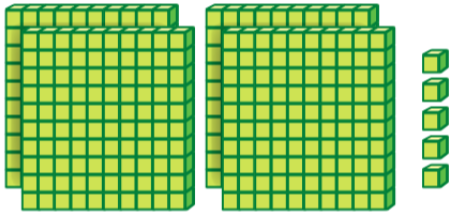 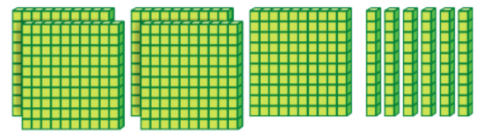 Nói (theo mẫu):
3
z
gồm 2 trăm 3 chục 6 đơn vị
236
127 gồm        trăm        chục        đơn vị
360 gồm        trăm        chục        đơn vị
802 gồm        trăm        chục        đơn vị
7
?
2
?
1
?
0
6
?
?
3
?
2
0
?
?
?
8
Chọn chữ đứng trước đáp án đúng:
4
z
Một hộ gia đình nuôi 3 trăm con gà, 9 chục con vịt và 8 con ngỗng. Hộ gia đình đó nuôi được tất cả số con gà, vịt, ngỗng là:
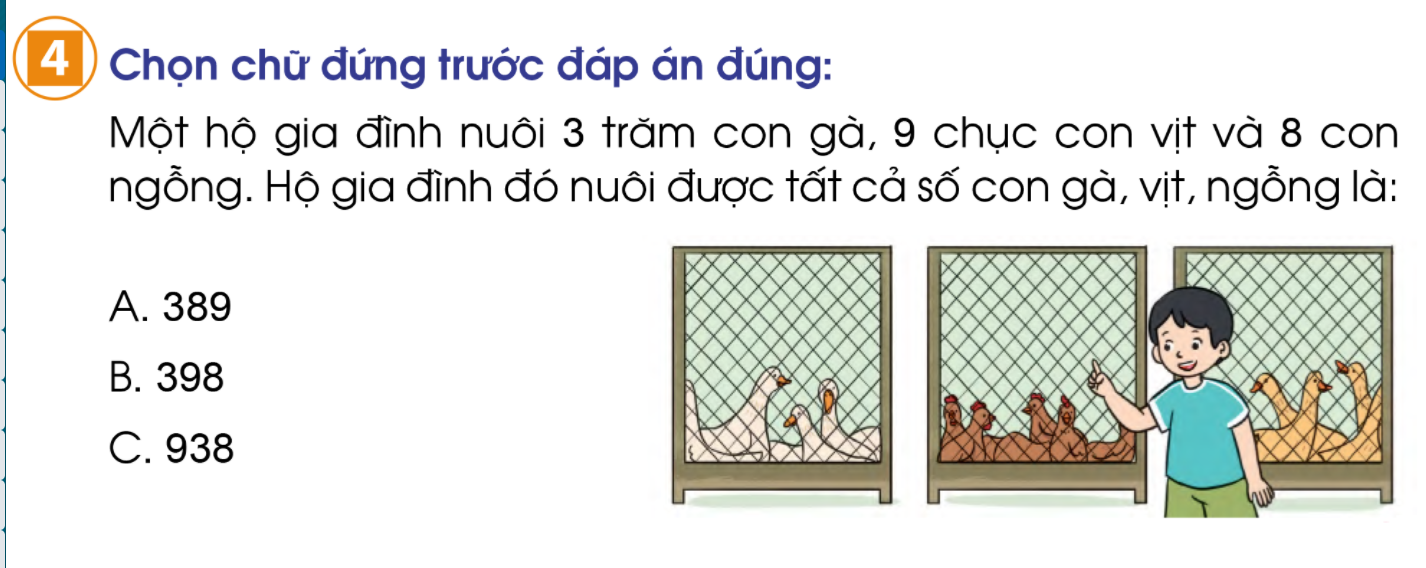 A. 389
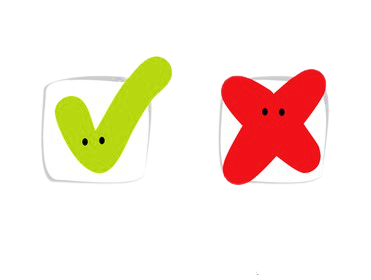 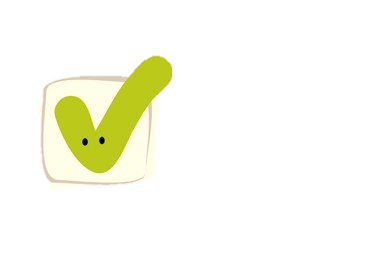 B. 398
C. 938
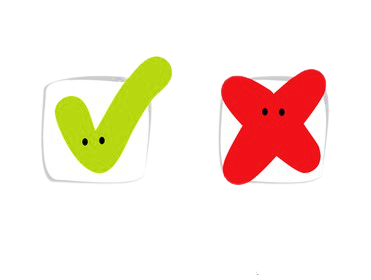 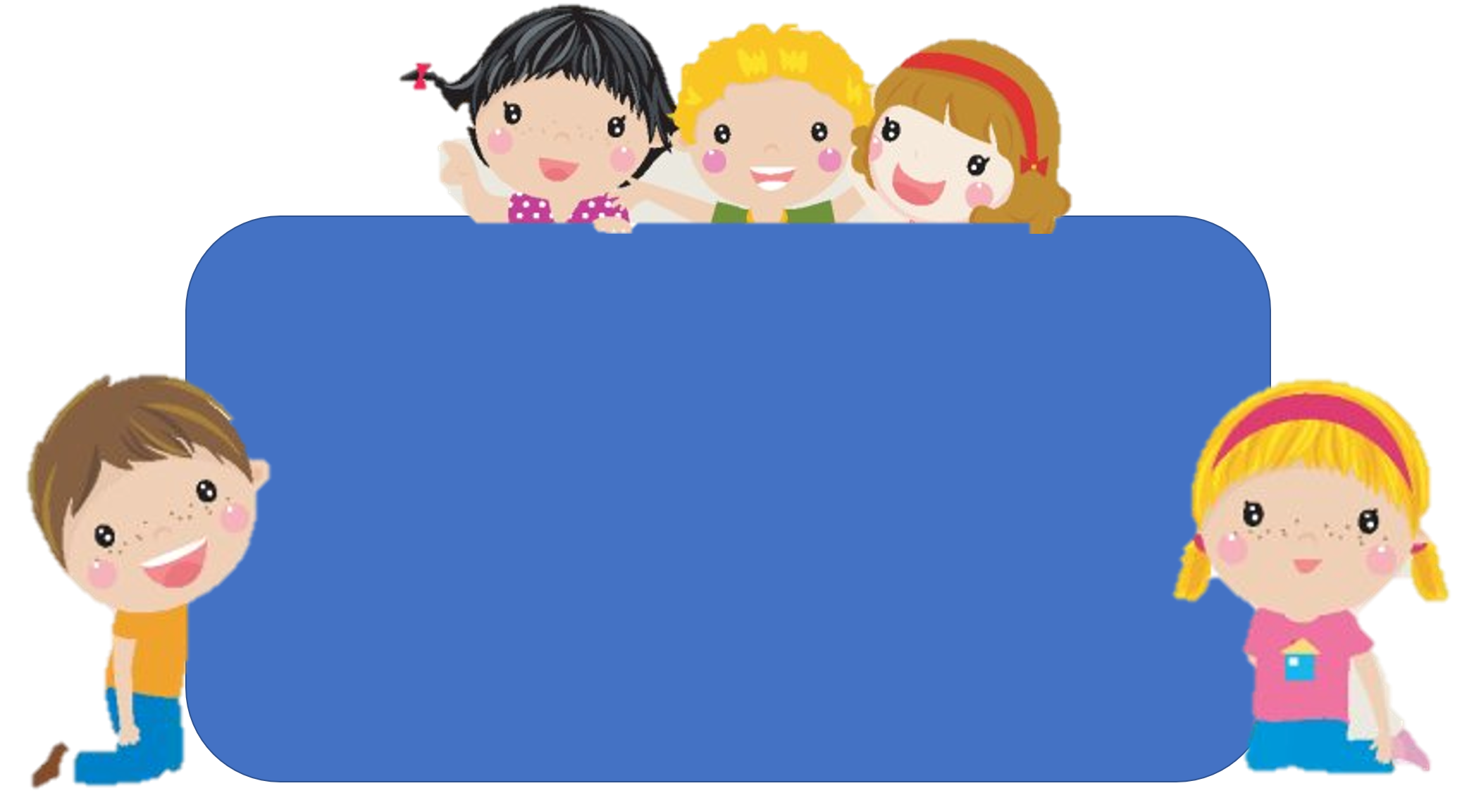 Để có thể làm tốt các bài tập trên em nhắn bạn điều gì?
Bài học hôm nay em biết thêm được điều gì?
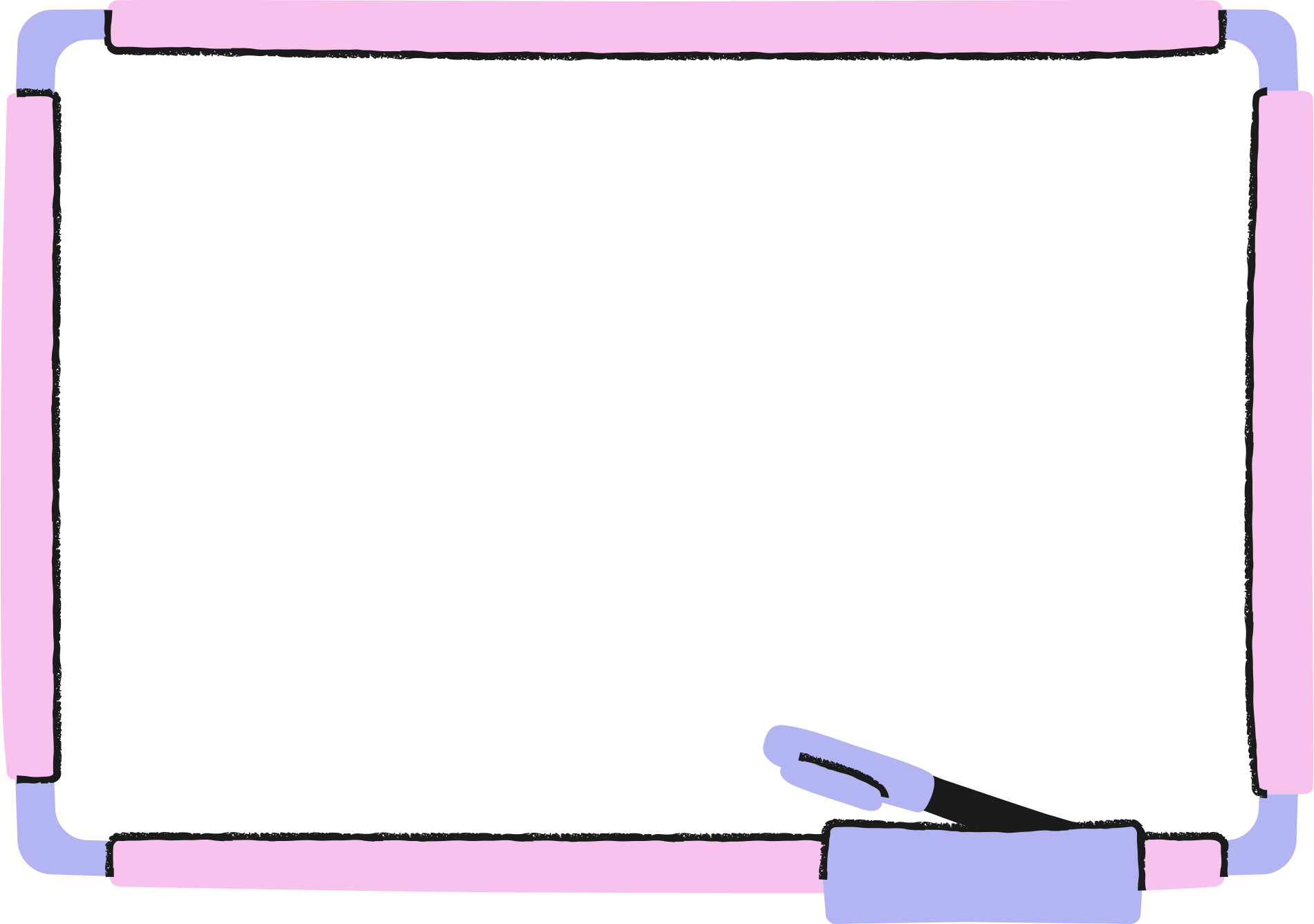 DẶN DÒ
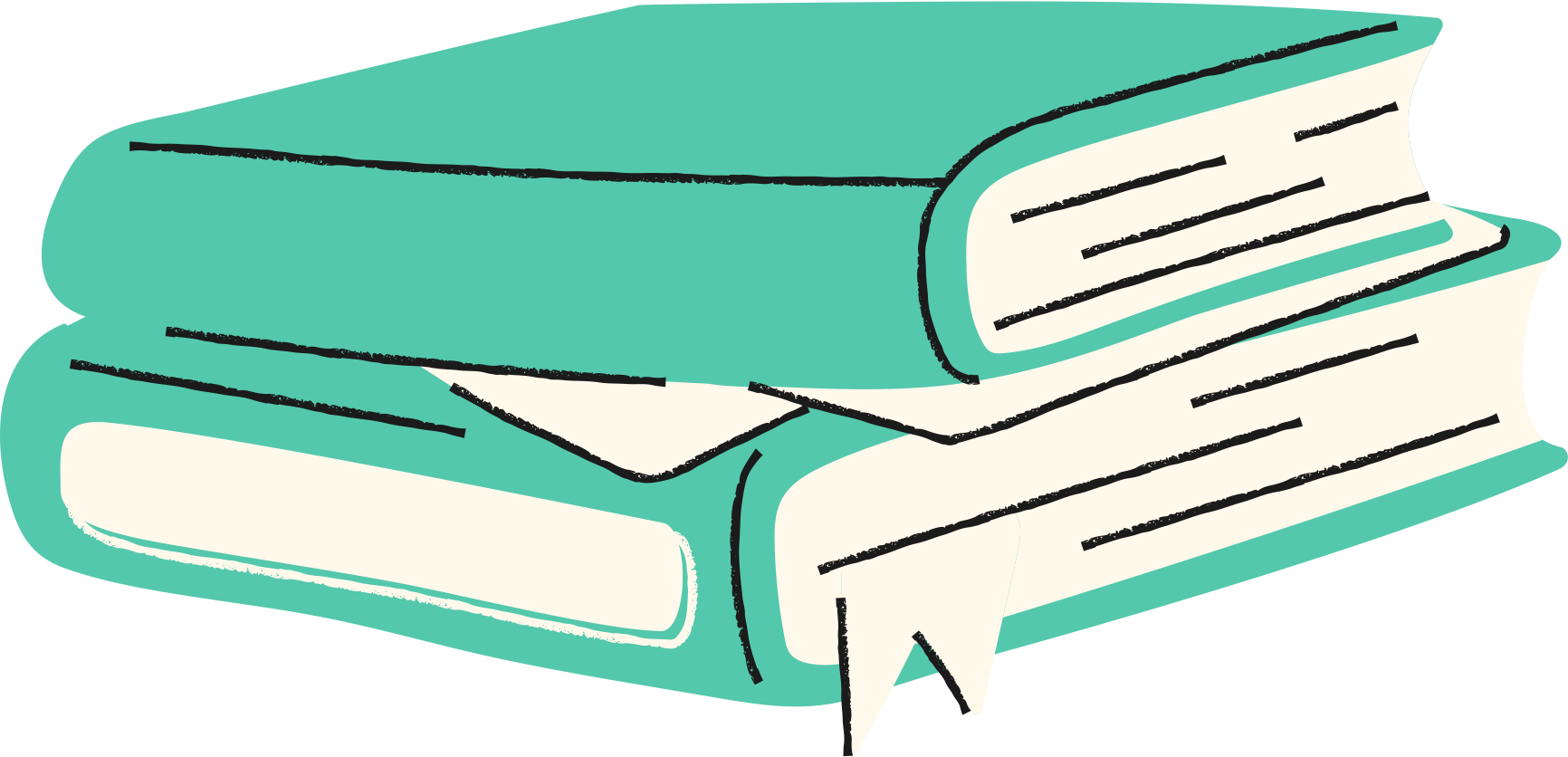